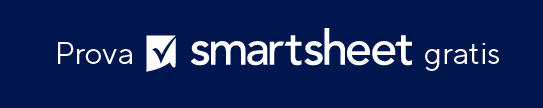 MODELLO DI SLIDE DI PIANIFICAZIONE DEGLI SPRINT
Note per l’utilizzo di questo modello
Inserisci le date e le attività rappresentate nel tuo piano. 
Regola le barre in modo che rappresentino la durata di tempo per attività. 
Aggiungi le date di inizio e di fine, le date delle milestone e ulteriori informazioni all’interno di ogni barra o nell’area del diagramma. 
Utilizza la legenda a colori per assegnare reparti, membri del team, fasi o stato alle singole attività. 
Usa le slide che seguono per fornire i dettagli dei singoli sprint.
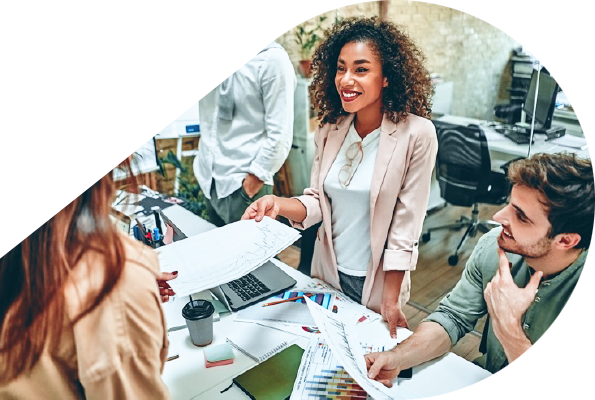 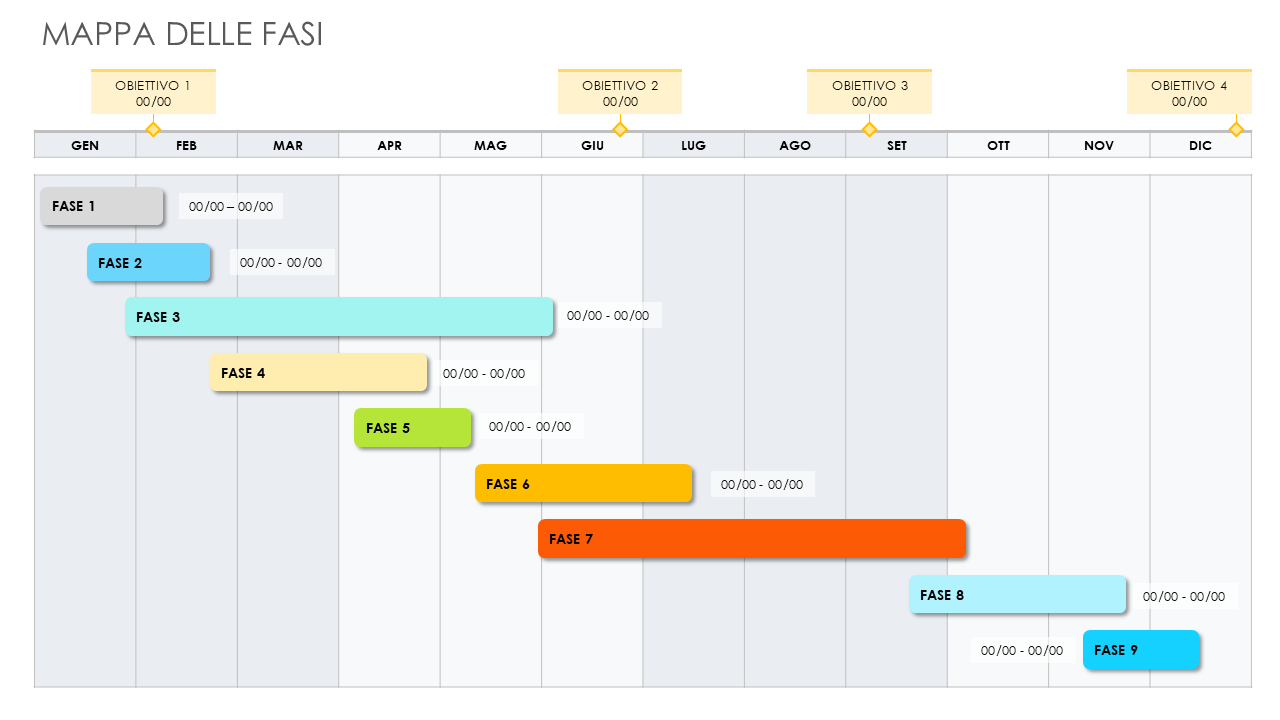 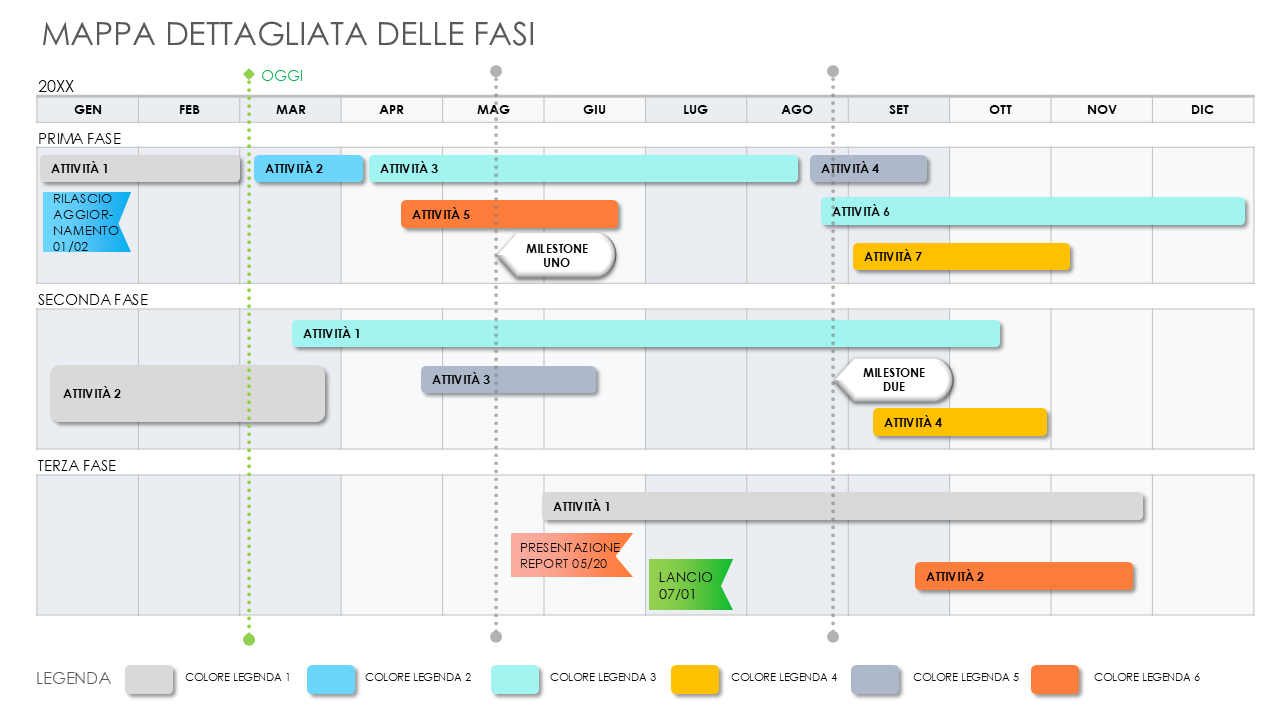 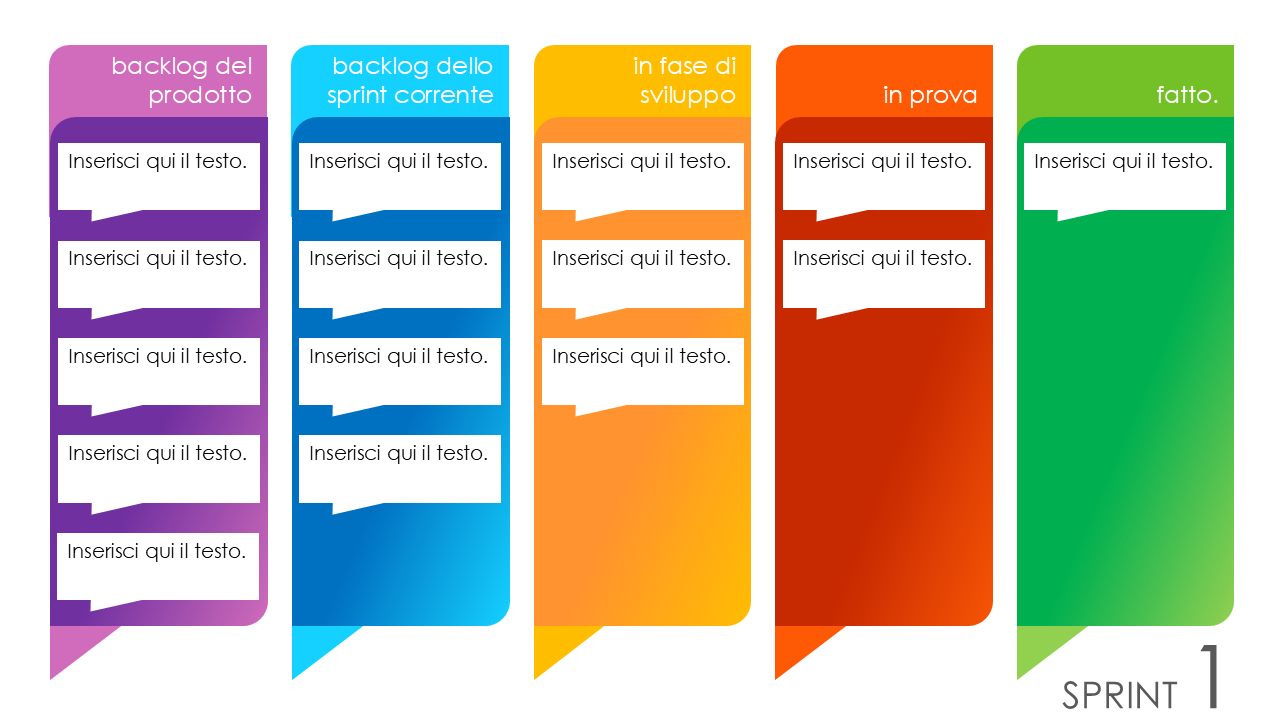 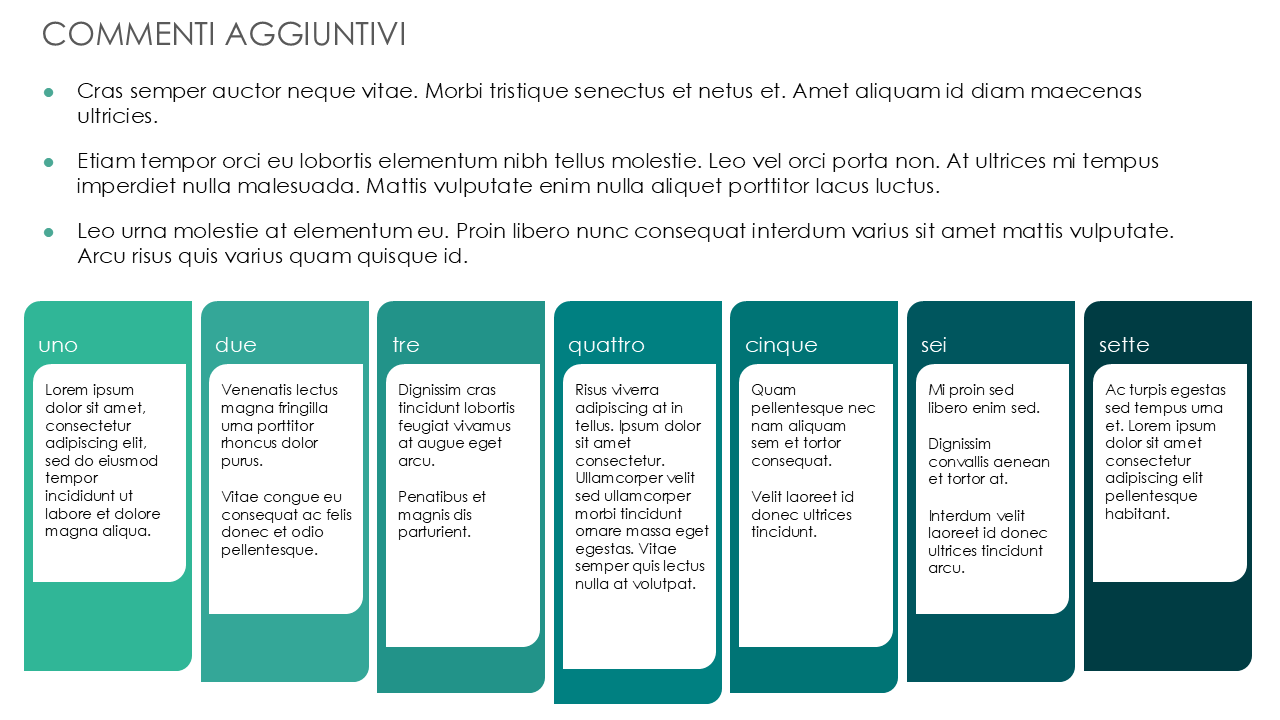 MAPPA DELLE FASI
OBIETTIVO 4
00/00
OBIETTIVO 1
00/00
OBIETTIVO 2
00/00
OBIETTIVO 3
00/00
FASE 1
00/00 – 00/00
FASE 2
00/00 - 00/00
FASE 3
00/00 - 00/00
FASE 4
00/00 - 00/00
FASE 5
00/00 - 00/00
FASE 6
00/00 - 00/00
FASE 7
FASE 8
00/00 - 00/00
FASE 9
00/00 - 00/00
OGGI
MAPPA DETTAGLIATA DELLE FASI
ATTIVITÀ 1
ATTIVITÀ 2
ATTIVITÀ 3
ATTIVITÀ 4
RILASCIO AGGIOR-NAMENTO 01/02
ATTIVITÀ 6
ATTIVITÀ 5
MILESTONE UNO
ATTIVITÀ 7
ATTIVITÀ 1
MILESTONE DUE
ATTIVITÀ 2
ATTIVITÀ 3
ATTIVITÀ 4
ATTIVITÀ 1
PRESENTAZIONE REPORT 05/20
LANCIO 07/01
ATTIVITÀ 2
LEGENDA
COLORE LEGENDA 1
COLORE LEGENDA 2
COLORE LEGENDA 3
COLORE LEGENDA 4
COLORE LEGENDA 5
COLORE LEGENDA 6
backlog del prodotto
backlog dello sprint corrente
in fase di sviluppo
in prova
fatto.
Inserisci qui il testo.
Inserisci qui il testo.
Inserisci qui il testo.
Inserisci qui il testo.
Inserisci qui il testo.
Inserisci qui il testo.
Inserisci qui il testo.
Inserisci qui il testo.
Inserisci qui il testo.
Inserisci qui il testo.
Inserisci qui il testo.
Inserisci qui il testo.
Inserisci qui il testo.
Inserisci qui il testo.
Inserisci qui il testo.
SPRINT 1
backlog del prodotto
backlog dello sprint corrente
in fase di sviluppo
in prova
fatto.
Inserisci qui il testo.
Inserisci qui il testo.
Inserisci qui il testo.
Inserisci qui il testo.
Inserisci qui il testo.
Inserisci qui il testo.
Inserisci qui il testo.
Inserisci qui il testo.
Inserisci qui il testo.
Inserisci qui il testo.
Inserisci qui il testo.
Inserisci qui il testo.
Inserisci qui il testo.
Inserisci qui il testo.
Inserisci qui il testo.
SPRINT 2
backlog del prodotto
backlog dello sprint corrente
in fase di sviluppo
in prova
fatto.
Inserisci qui il testo.
Inserisci qui il testo.
Inserisci qui il testo.
Inserisci qui il testo.
Inserisci qui il testo.
Inserisci qui il testo.
Inserisci qui il testo.
Inserisci qui il testo.
Inserisci qui il testo.
Inserisci qui il testo.
Inserisci qui il testo.
Inserisci qui il testo.
Inserisci qui il testo.
Inserisci qui il testo.
Inserisci qui il testo.
SPRINT 3
backlog del prodotto
backlog dello sprint corrente
in fase di sviluppo
in prova
fatto.
Inserisci qui il testo.
Inserisci qui il testo.
Inserisci qui il testo.
Inserisci qui il testo.
Inserisci qui il testo.
Inserisci qui il testo.
Inserisci qui il testo.
Inserisci qui il testo.
Inserisci qui il testo.
Inserisci qui il testo.
Inserisci qui il testo.
Inserisci qui il testo.
Inserisci qui il testo.
Inserisci qui il testo.
Inserisci qui il testo.
SPRINT 4
COMMENTI AGGIUNTIVI
uno
due
tre
quattro
cinque
sei
sette
Lorem ipsum dolor sit amet, consectetur adipiscing elit, sed do eiusmod tempor incididunt ut labore et dolore magna aliqua.
Venenatis lectus magna fringilla urna porttitor rhoncus dolor purus. 
Vitae congue eu consequat ac felis donec et odio pellentesque.
Dignissim cras tincidunt lobortis feugiat vivamus at augue eget arcu. 
Penatibus et magnis dis parturient.
Risus viverra adipiscing at in tellus. Ipsum dolor sit amet consectetur. Ullamcorper velit sed ullamcorper morbi tincidunt ornare massa eget egestas. Vitae semper quis lectus nulla at volutpat.
Quam pellentesque nec nam aliquam sem et tortor consequat. 
Velit laoreet id donec ultrices tincidunt.
Mi proin sed libero enim sed. 
Dignissim convallis aenean et tortor at. 
Interdum velit laoreet id donec ultrices tincidunt arcu.
Ac turpis egestas sed tempus urna et. Lorem ipsum dolor sit amet consectetur adipiscing elit pellentesque habitant.